Муниципальное бюджетное общеобразовательное учреждение- лицей № 21 имени генерала А. П. Ермолова г. Орла
Использование рабочих тетрадей как средство эффективной коррекции устной и письменной речи обучающихся с ОВЗ
Выступление на заседании методического объединения учителей- логопедов «Использование ресурсов специально созданной развивающей предметно-практической внешней среды, как дополнительное средство компенсации общей и речевой недостаточности у детей с ОВЗ». 12.03.2025 г.

Костырина Т. Г., учитель- логопед 
МБОУ- лицея № 21 имени 
генерала . А. П. Ермолова
Условия
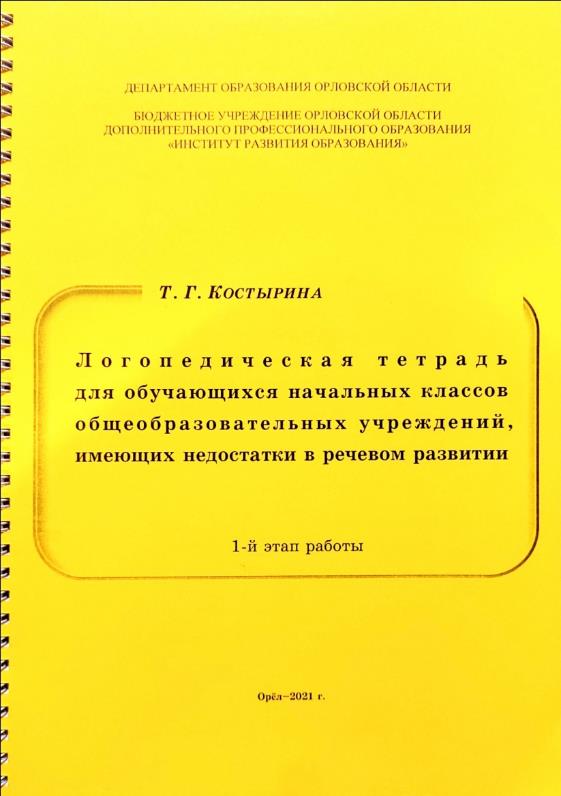 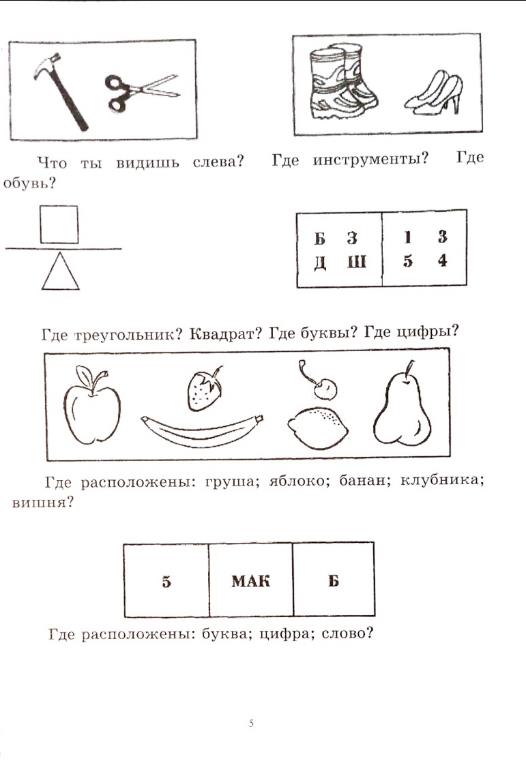 Задачи
Рекомендации родителям. Инструкция по работе с тетрадью
Тетрадь рекомендуется приносить на каждое занятие.
 Рабочие тетради могут быть использованы  для совместной деятельности родителей и обучающихся дома для закрепления материала коррекционного занятия, а так же в период пропуска занятий по болезни, каникул, дистанционного обучения.
Взрослый четко читает инструкцию задания, ребенок выполняет его.  
Задание, номер которого обведен в круг, рекомендуется выполнить дома к следующему занятию. 
Письменные задания выполняются в рабочей тетради. 
Синим цветом обозначаются согласные твердые звуки, зеленым- согласные мягкие, красным- гласные.
Ресурс дистанционного обучения
Пример инструкции для родителей и обучающихся при проведении дистанционного логопедического занятия

Тема занятия: «Звуки Р, Рь, буква Р р»
Рассмотреть картинку, назвать все слова со звуками Р, Рь, произнести звуки перед зеркалом, дать характеристику этим звукам (Р- согласный, звонкий, твердый, Рь- согласный, звонкий, мягкий; непарные по звонкости- глухости), раскрасить круги под картинкой синим и зеленым цветом (твердый и мягкий звуки), придумать и назвать свои слова со звуками Р, Рь, вспомнить, как пишутся буквы Р, р . Выполнить задания №1, 2, 3,4, 5.  
Задание № 1 устное: а) четко прочитать слоги, б) выделить звуки Р, и Рь из пар слов и определить твердость- мягкость. ..
Задание № 5 Составить со словами каждой строки  предложения. Одно предложение записать. Подчеркнуть твёрдые согласные синим цветом, мягкие — зелёным.
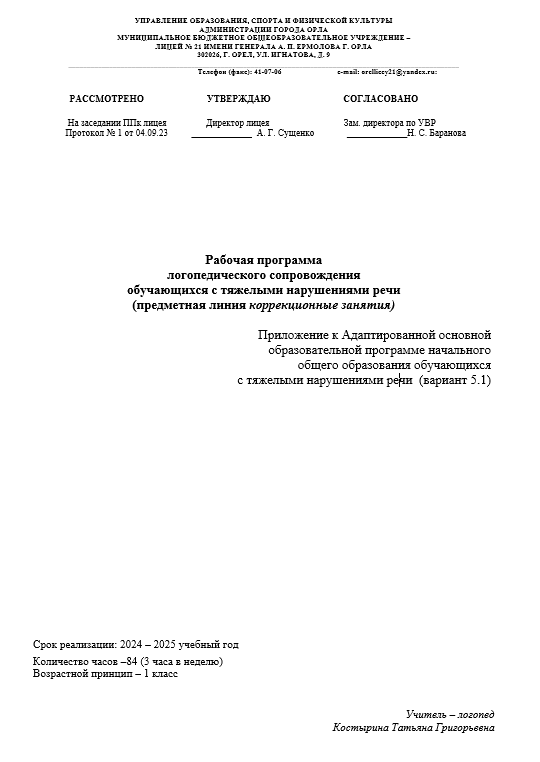 1-й этап работы, 1-й класс
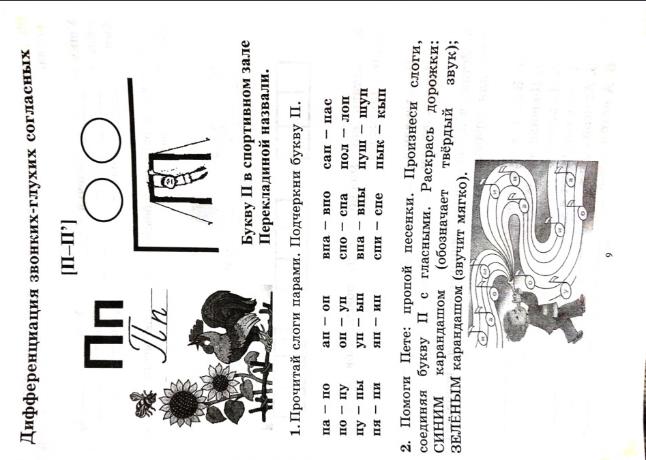 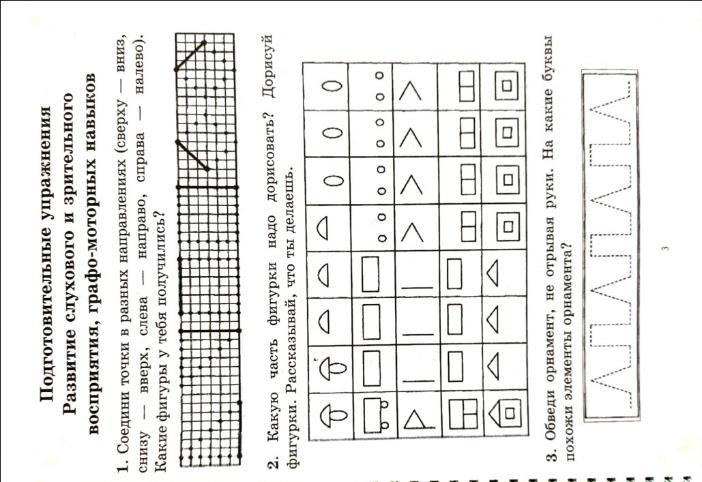 2-й этап работы. Дифференциация предлогов и приставок
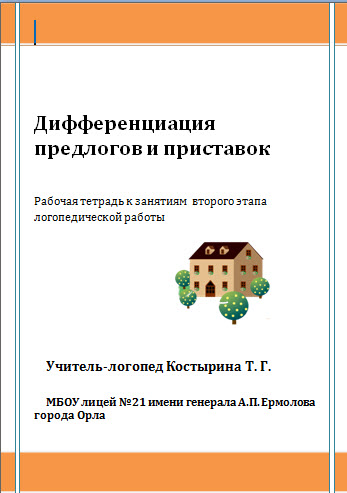 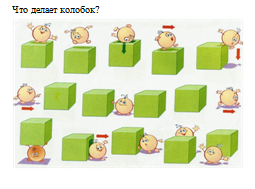 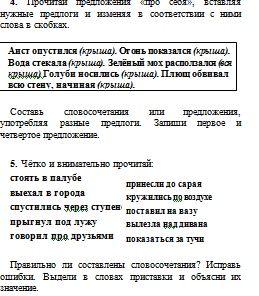 3-й этап работы. Простые и сложные предложения. Совершенствование связной речи
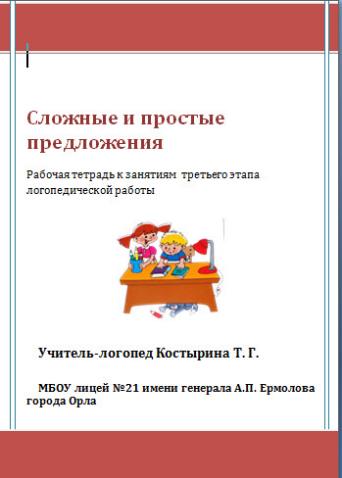 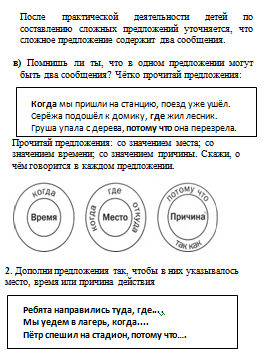 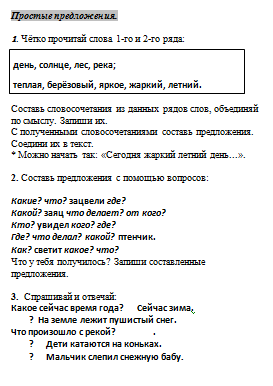 3-й этап работы. Совершенствование связной речи
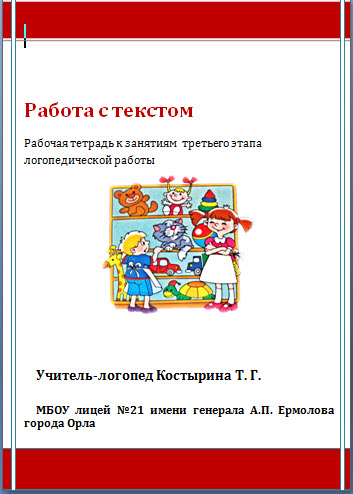 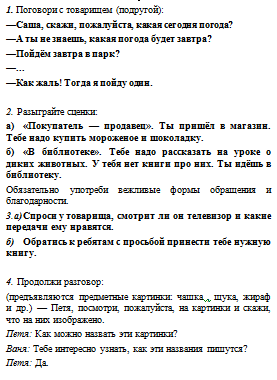 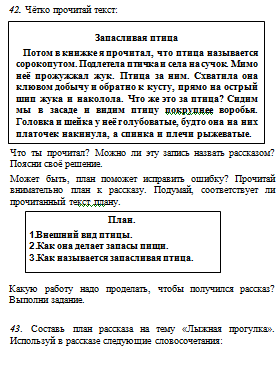 Совершенствование навыков чтения и письма
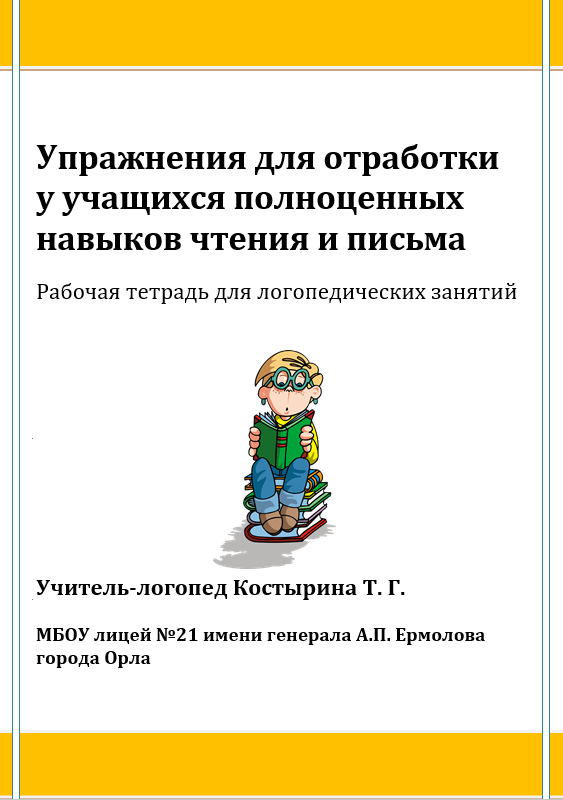 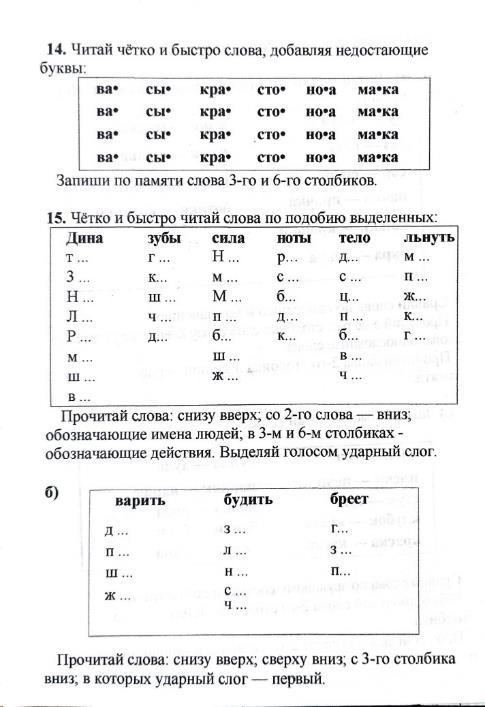 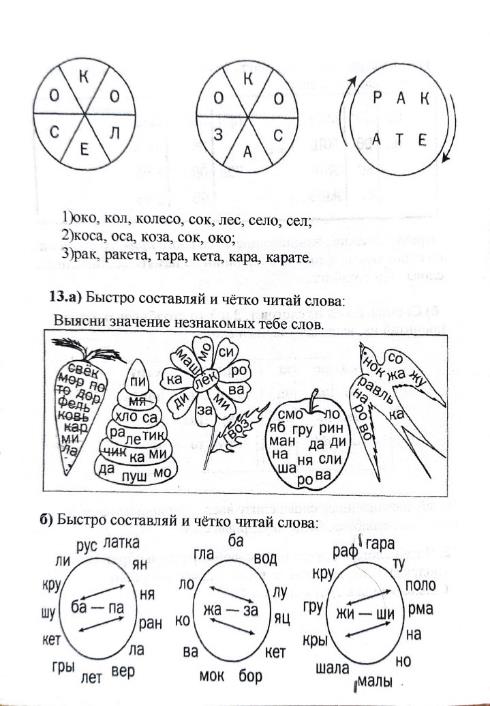 Интерактивные рабочие тетради
Для учителя: удобно использовать на онлайн занятиях, например с предоставлением общего доступа, можно использовать в классе при работе на интерактивной доске, можно создавать электронные тетради из готовых интерактивных заданий других учителей
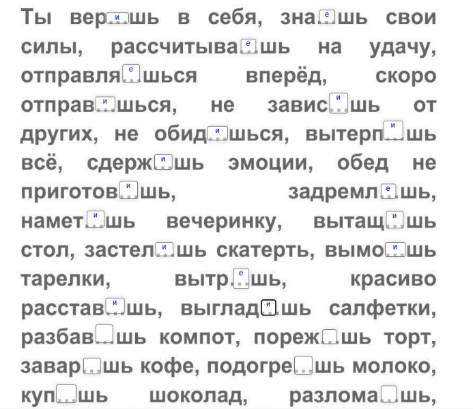 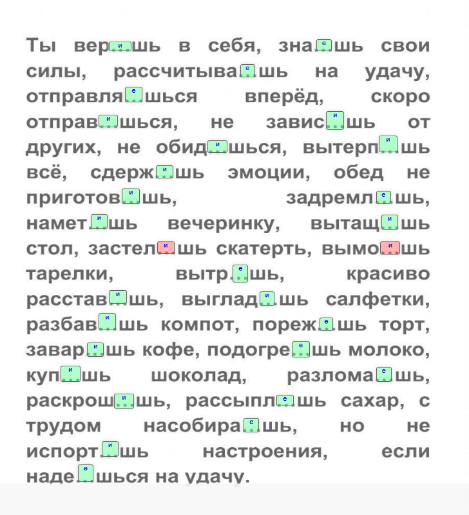 Интерактивные рабочие тетради
Онлайн сервис https://www.liveworksheets.com/user/login
Онлайн сервис https://edu.skysmart.ru/homework/new?subject=4
Цифровые рабочие тетради к учебникам «Просвещения» https://hw.lecta.ru/
Онлайн сервис Wizer https://app.wizer.me/
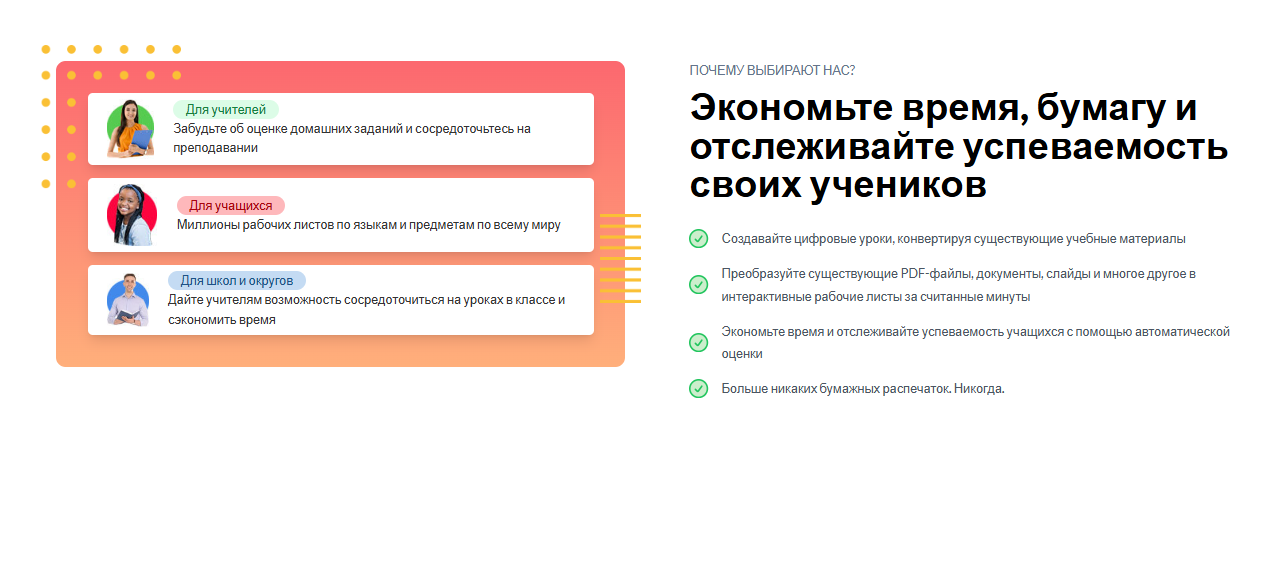 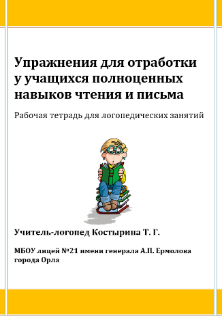 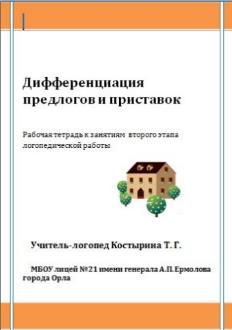 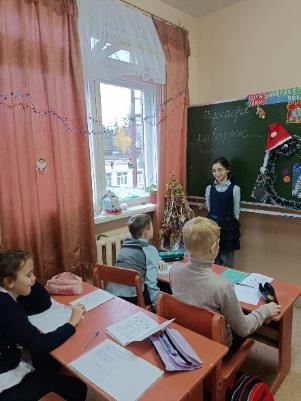 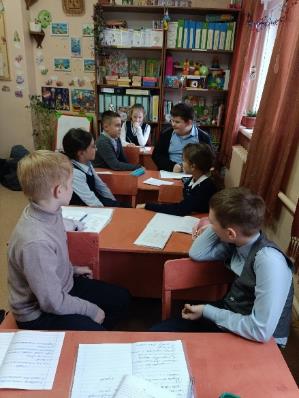 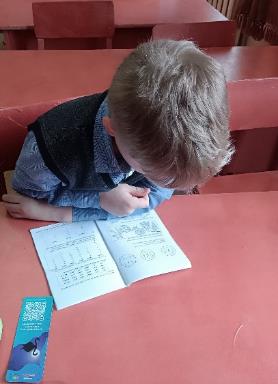 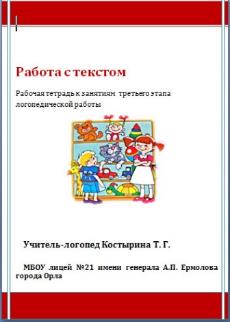 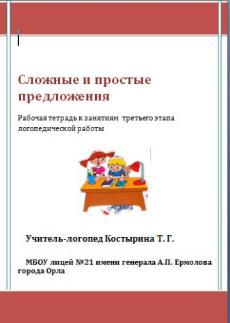 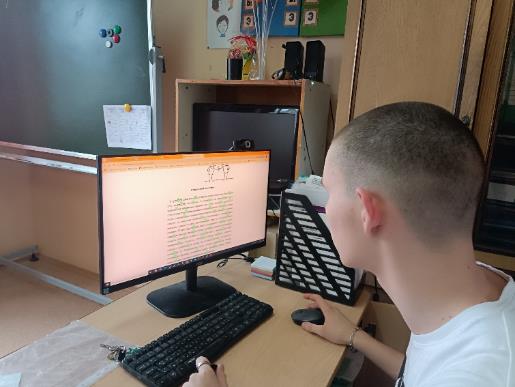 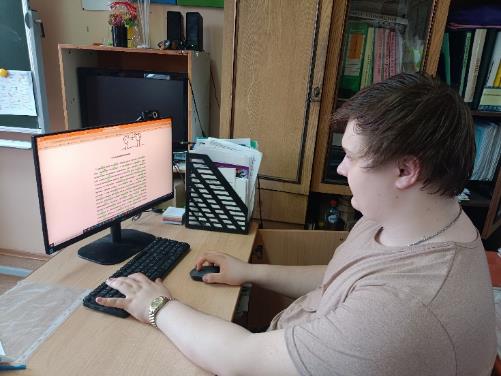 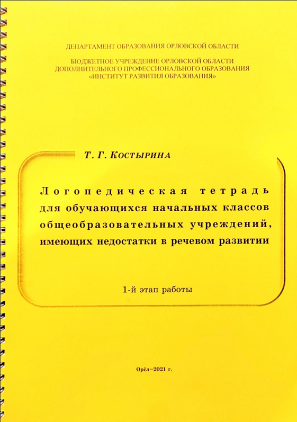